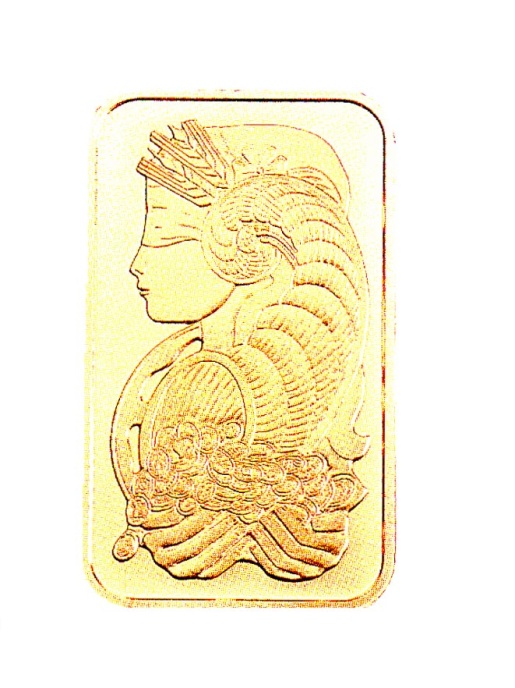 الأونصة (أوقية ) Troy Ounce
وحدة وزن
31،1035 غرام
Avoirdupois = 28.3495 g
Eng Nimir Idris
[Speaker Notes: Eng. Nimir Idris]
التولاTola
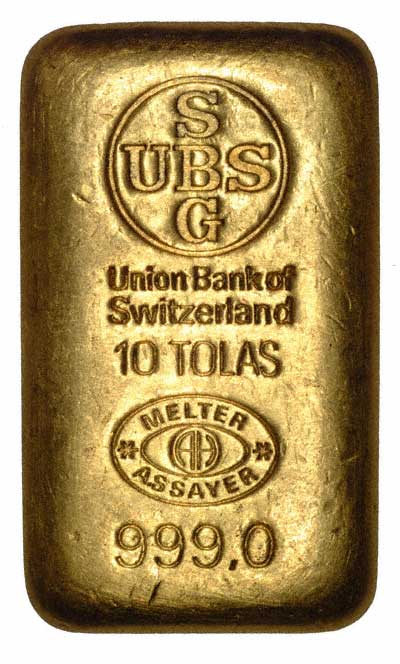 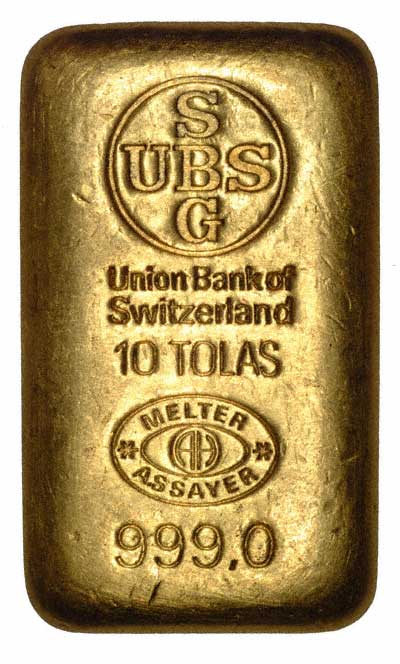 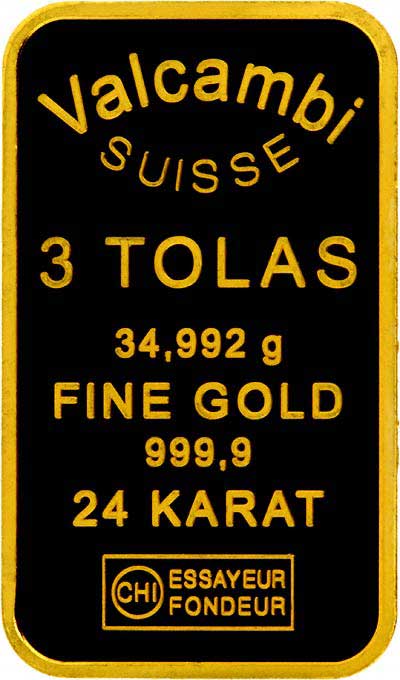 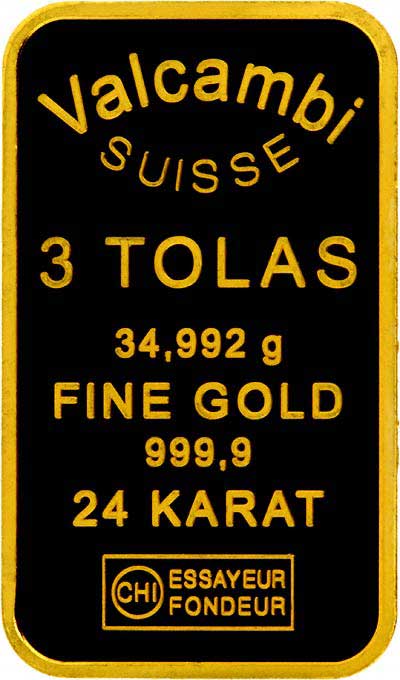 وحدة وزن
11،6638غرام
النقاوةFineness
نسبة معدن ما ضمن سبيكة مكونة من عدة معادن وزن/ وزن أو جزء/جزء
العيارمقياس للنقاوة يعبر عنه بالقيراط
الذهب النقي 24 قيراط
Karat/ Carat
السهمmillesimal  وحدة قياس للنقاوة
الذهب النقي 1000 سهم
القيراط والسهم
24قيراط تعادل 1000 سهم
1 قيراط يعادل 41،67 سهم
Eng Nimir Idris
العيارات المتداولة
القيراط                                          السهم
     24                                            999،9
     22                                            916،6
     21                                               875
     18                                               750
     16                                            666،6
     14                                               583
     12                                               500
     9                                                 375
Eng Nimir Idris
العلاقة بين القيراط والسهم
999.9
القيراط = ـــــــــــــــــــــــــــ  =   41.67  سهم
                      24
Eng Nimir Idris
حساب العيار
لحساب معدل العيار لمجموعة من القطع الذهبية مختلفة الأوزان والعيارات نستعمل المعادلة التالية

              و1 ×  ع 1 + و2 × ع 2+ و3 × ع 3 + ........ + ون × ع ن
العيار=  ــــــــــــــــــــــــــــــــــــــــــــــــــــــــــــــــــــــــــــــــــــــــــــــــــــــــــــــــــــــــ
 و1 + و2  + و3 + ........... + ون
 
حيث أن: و = وزن السبيكة  ،  ع = عيار( نقاوة ) السبيكة
Eng Nimir Idris
رفع العيار
لرفع عيار سبيكة ما يتوجب وجود سبيكة أخرى ذات عيار أعلى منها
 نستخدم المعادلة التالية
 العيار المطلوب – العيار المتوفر
ـــــــــــــــــــــــــــــــــــــــــــ×  وزن السبيكة المراد رفعها = وزن المعدن الثمين 
العيار العالي – العيار المطلوب
الواجب إضافته للسبيكة المراد رفع عيارها لتصل للعيار المطلوب



                       
حيث أن: و = وزن السبيكة  ،  ع = عيار( نقاوة ) السبيكة
Eng Nimir Idris
تنزيل العيار
لتنزيل عيار سبيكة ما يتوجب وجود سبيكة أخرى ذات عيار أقل منها
 نستخدم المعادلة التالية
 وزن السبيكة × عيارها
ــــــــــــــــــــــــــــــــــــ         ـــ            وزن السبيكة   =
     العيار المطلوب
وزن المعدن غير الثمين الواجب اضافته
Eng Nimir Idris
التحقق من صحة رفع أو تنزيل العيار
نستخدم المعادلة التالية
     
 و1 ×  ع 1 + و2 × ع 2+ و3 × ع 3 + ........ + ون × ع ن
        ـــــــــــــــــــــــــــــــــــــــــــــــــــــــــــــــــــــــــــــــــــــــــــــــــــــــــــــــــــــــــ  =     نقاوة السبيكة الجديدة
                  و1 + و2  + و3 + ........... + ون
Eng Nimir Idris
حساب سعر غرام  الذهب 24
نستخدم المعادلة التالية

      سعر الأونصة بالدولار × قيمة الدولار بالعملة المحلية
 ـــــــــــــــــــــــــــــــــــــــــــــــــــــــــــــــــــــــــــــــــــــــــــــــــــــــــــــ       
             31.1035
Eng Nimir Idris
حساب سعر غرام  الذهب من عيارات مختلفة
نستخدم المعادلة التالية

      سعر غرام الـ 24× العيار المطلوب
 ـــــــــــــــــــــــــــــــــــــــــــــــــــــــــــــــــــــــــــــــــــــــــــــــــــــــــــــ       
             24
Eng Nimir Idris